What is German about German Music? (3 of 4)
Erik Levi
Royal Holloway, University of London


Content © Erik Levi, April 2018 – All rights reserved
Music example 2
Beethoven Variations

The theme is taken from the famous duet sung by Pamina and Papageno in Mozart’s Die Zauberflöte about the joys and sacred duties of marital love.
Appropriately as it’s a duet, Beethoven sets it for two instruments (cello and piano) that engage in musical dialogue
It’s a distinctive and memorable theme, but what gives it its distinctive Tiefsinn, Arbeit,  and Gründlichkeit is the skill and brilliance with which Beethoven transforms the theme. It’s like taking the theme, examining it through a microscope and seeing what potential it has to change character quite drastically but without us losing the connection to the original. 
The tools used by Beethoven vary the speed, the rhythmic metre, and key.
Beethoven: Variations on ‘Bei Männern, welche Liebe fühlen’ (Mozart: Die Zauberflöte )for piano and cello
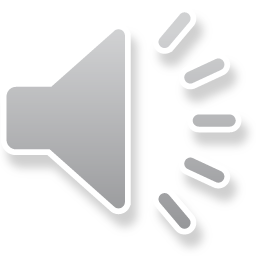 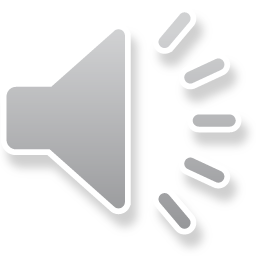 Theme played by piano and then cello
Variation 1: playful decorating melody
Variation 2: virtuosic
Variation 3: elegant/coquettish
Variation 4: sad/mournful/mysterious
Variation 5  jokey/skittish
Variation 6   singing/ slow tempo
Variation 7   joyful finale
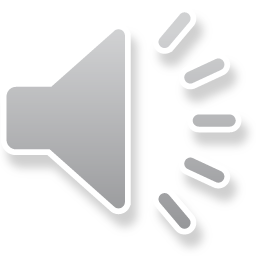 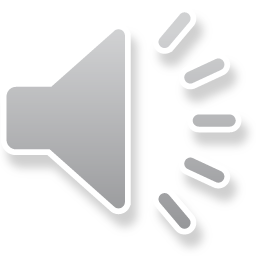 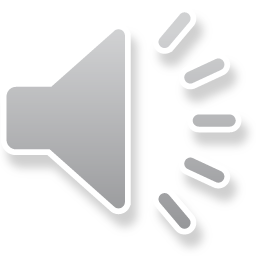 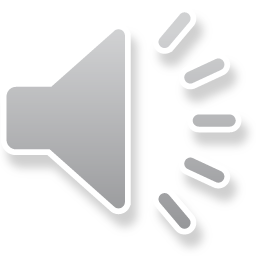 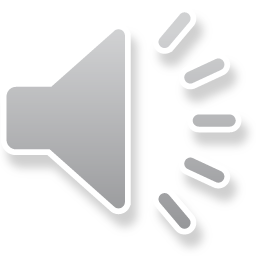 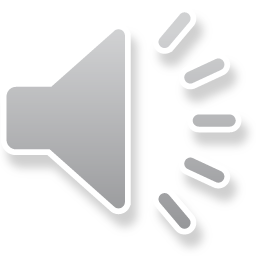